Сістэматызацыя і абагульненне ведаў па раздзеле:
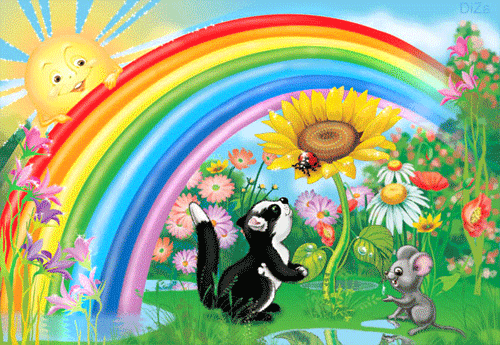 «У свеце ветлівасці і дабрыні»
2 клас
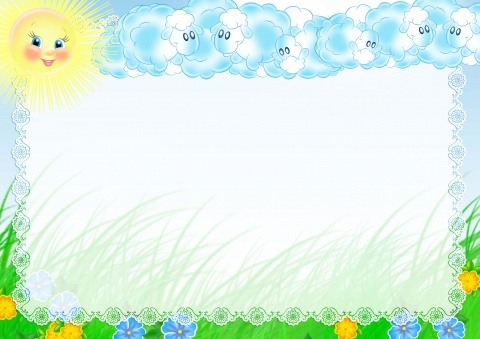 Добрай раніцы
                   Калі  ласка
                          Добры дзень
                        Добры вечар
                         Прывітанне
                    Дабранач
                          Дзякуй
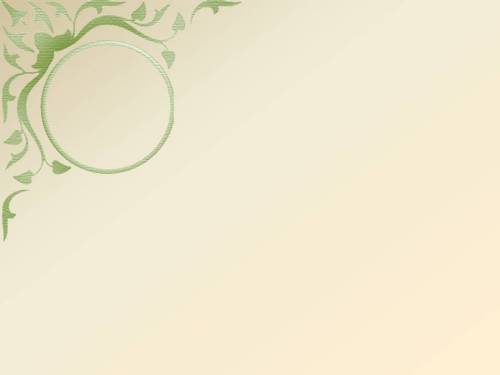 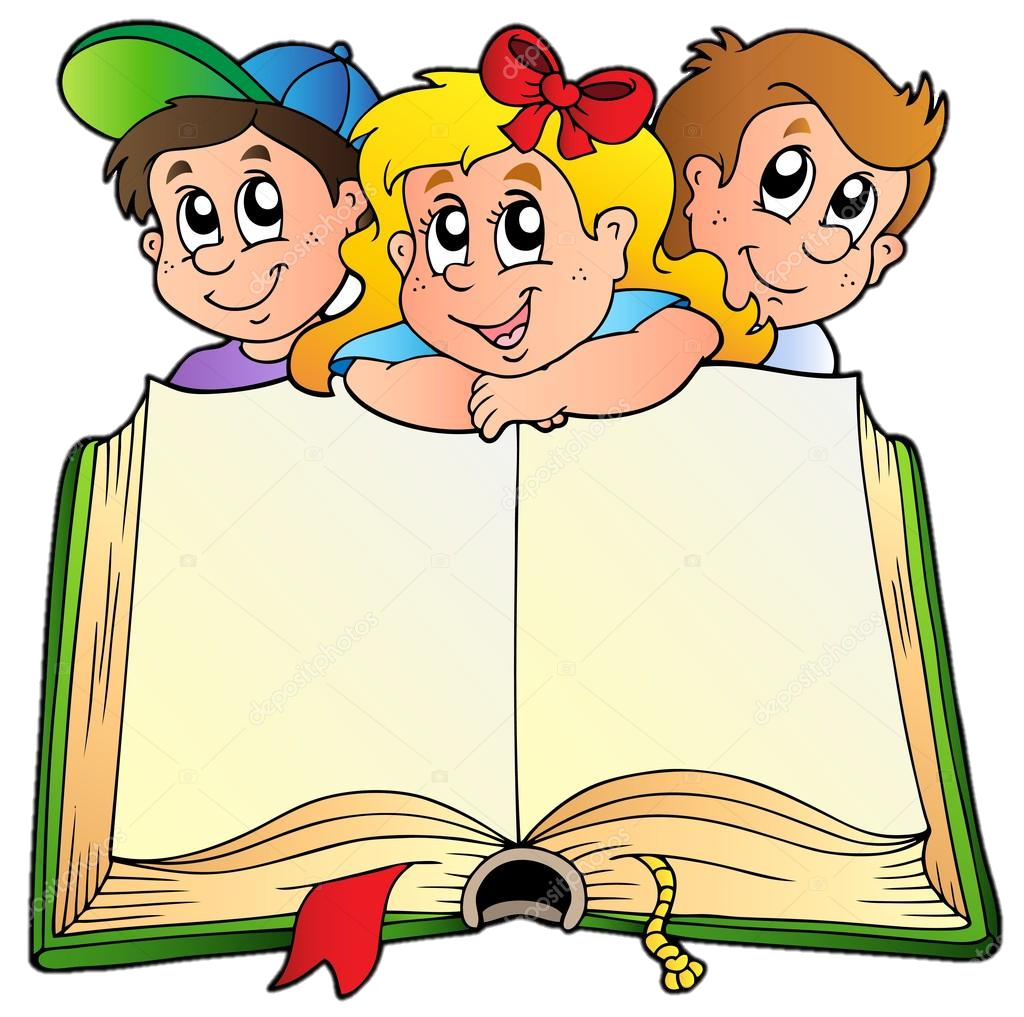 Урок
?
Што значыць быць добрым і 
ветлівым ?
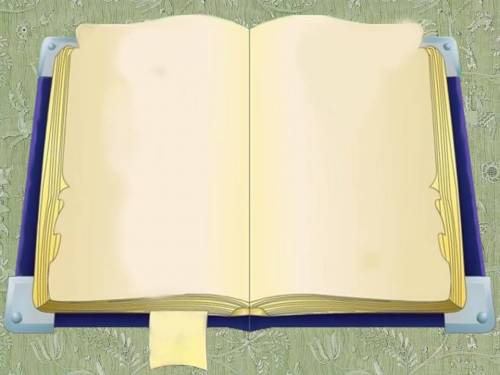 Думаць

Разважаць 

Чытаць

Запамінаць
Пераказваць

Характары-
заваць
герояў
Рабіць добрыя учынкі
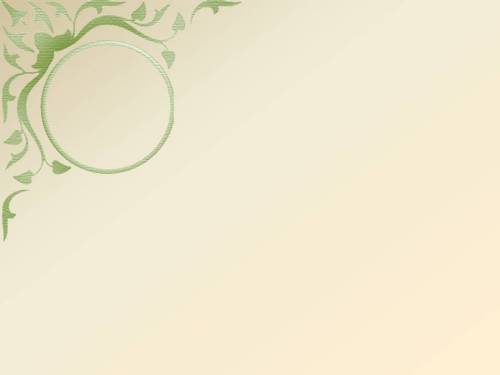 Раз, два, тры – сонечны                    праменьчык  засвяці!
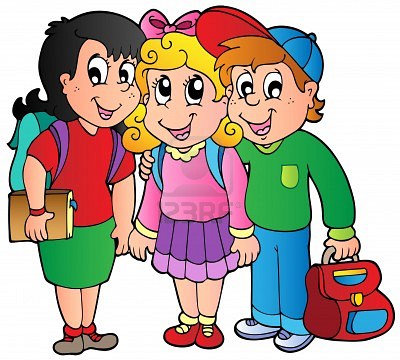 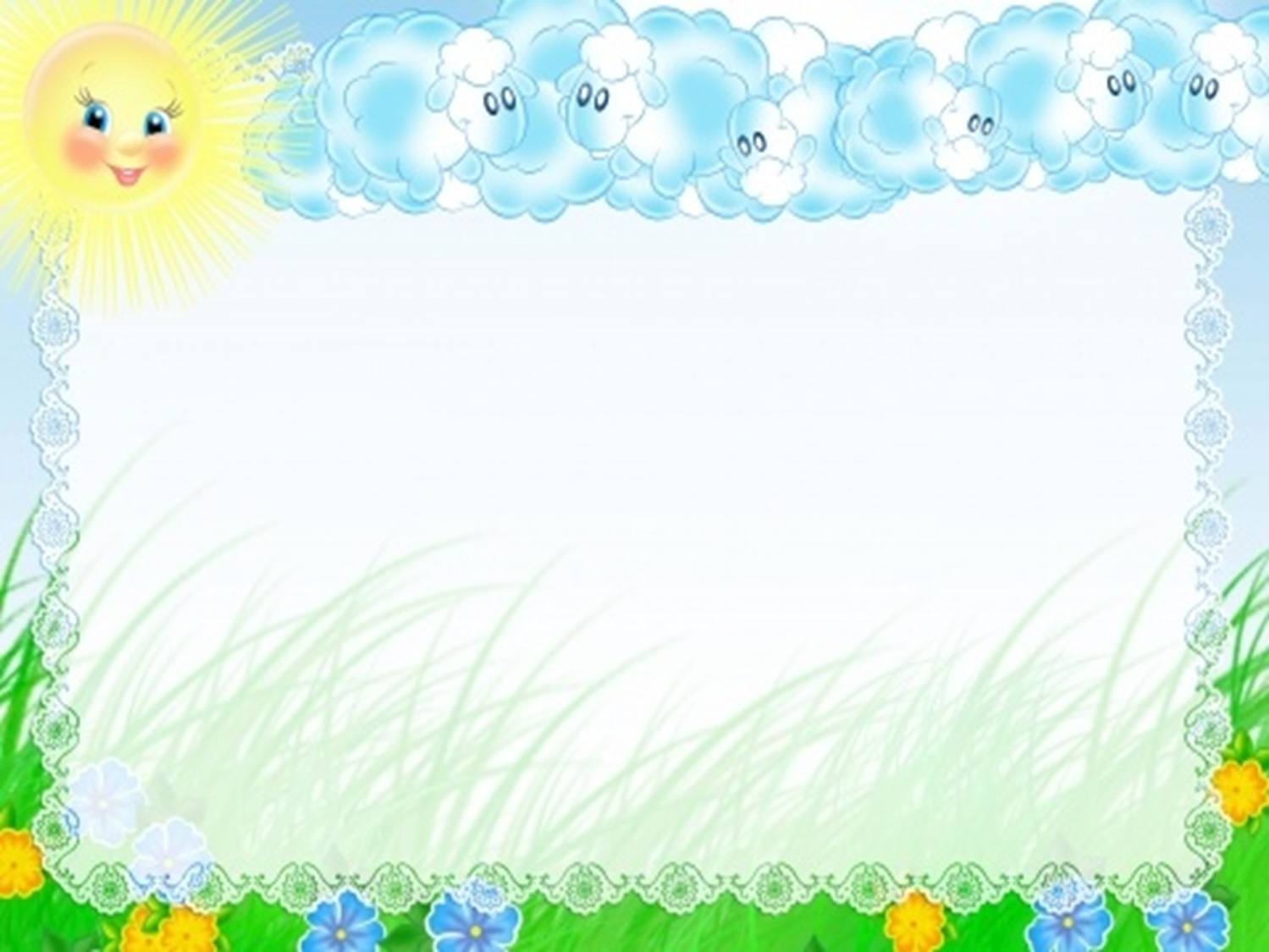 Добрыя ўчынкі
“Чатыры пажаданні” Васіль Вітка
”Падзяка” Павел Кавалёў
 “Выратаваў”Ніна Галіноўская
 “Добрыя дзеці”Алесь Гарун
”Кропелька”Яраслаў Пархута
“Каму сказаць дзякуй?”Ядвіга Бяганская
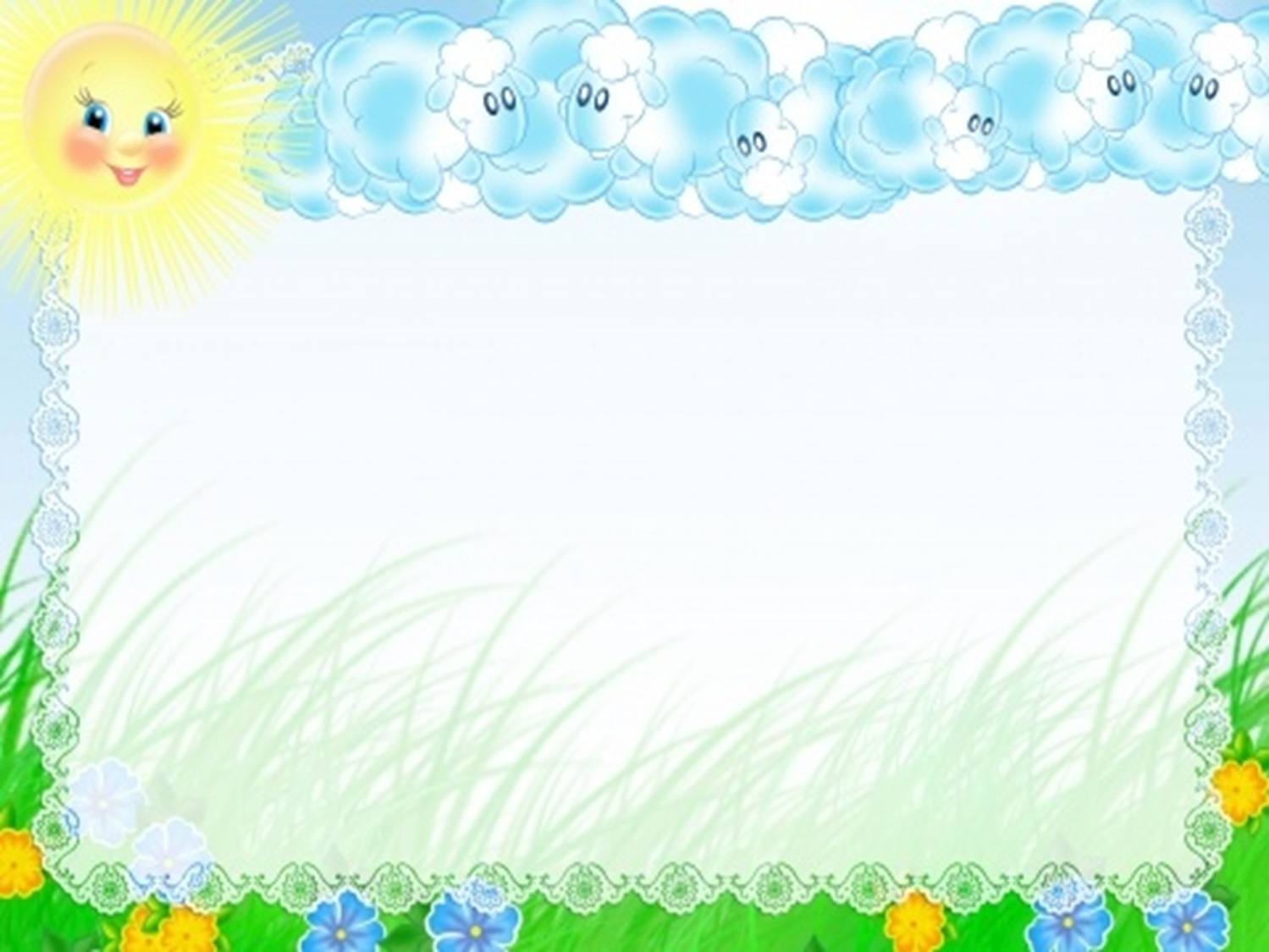 Дрэнныя ўчынкі
«Гутарка асоту з крапівою»
                                Паводле Цёткі
 «Чаму мяне не хваляць?»
                                 Іван Муравейка
«Жук і Слімак» 
                                Максім Танк
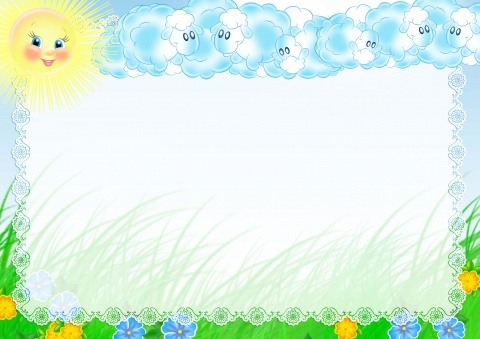 “Забыўся пра нягоды,              “Падзяка” П.Кавалёў
   і не наўме жуку,
  Што абяцаў паднесці
  Ён хату слімаку”.
 
”Дзіма заўсміхаўся.                 «Выратаваў»                                               
 Яму ўпершыню сказалі                Н.Галіноўская
дзякуй”
 
 “Хачу яму дапамагчы.
   Я пасаджу яго на бэз:
“Сядзь на галінцы і маўчы,       “Жук і слімак”М.Танк
Каб кот на дрэўца не залез”.
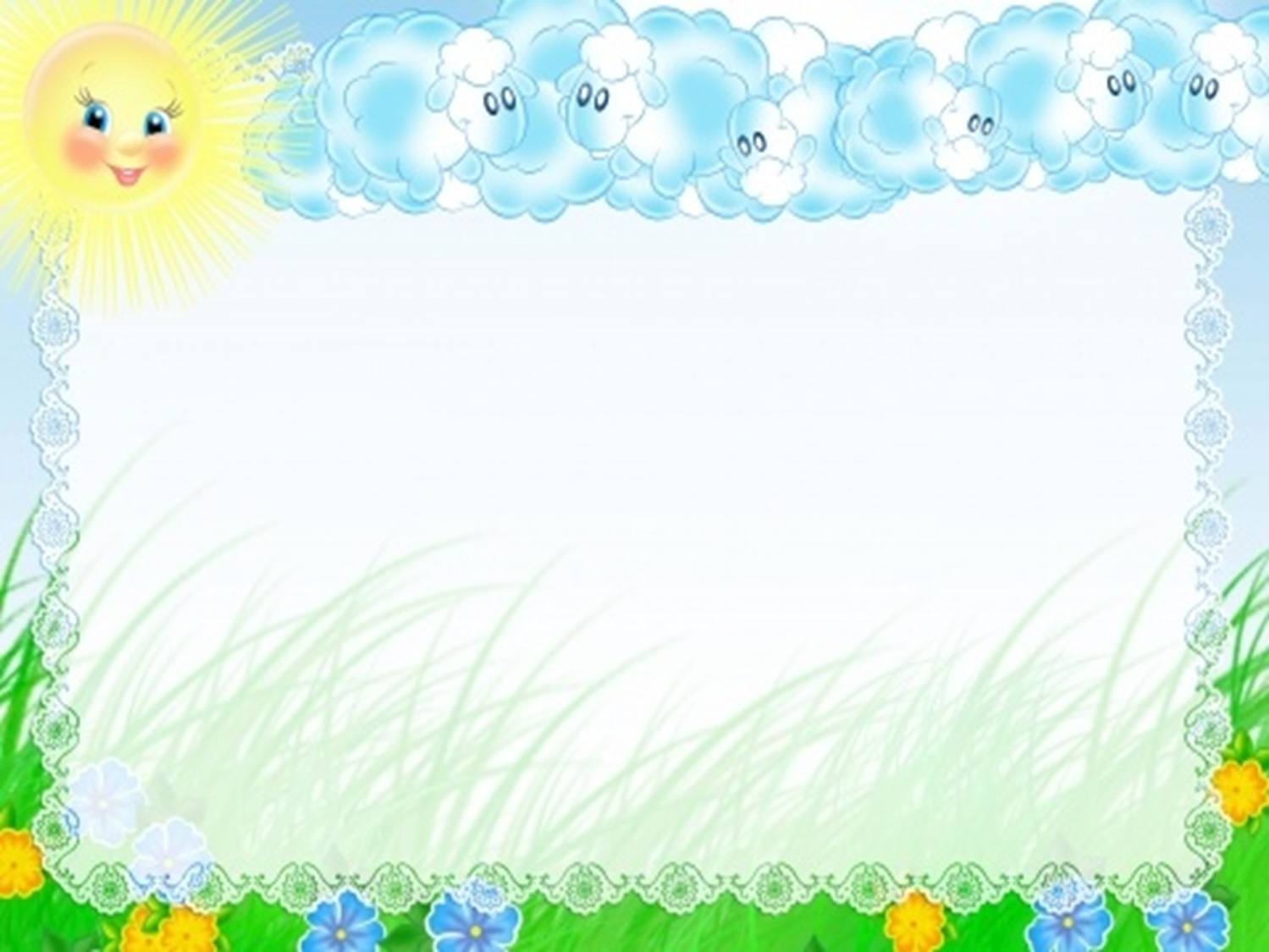 “І матчыны словы ў сэрцах дзяцей
 Ласкавыя струны кранулі,
 І добрыя дзеці – прыклад                         «Кропелька»
                          для людзей!                            Я.Пархута
 Сініцы свабоду вярнулі!”
 
 “І помніце, што наша 
агульная праца                                         «Добрыя дзеці»
дае вашай кароўцы                                         А.Гарун
смачнае малако”.                 
 
“І маленькая кропелька 
вялікую сілу мае ,                                 «Каму сказаць дзякуй?»
 заадно з іншымі…”                                   Я.Бяганская
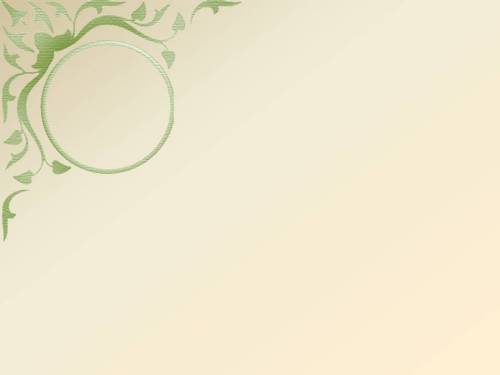 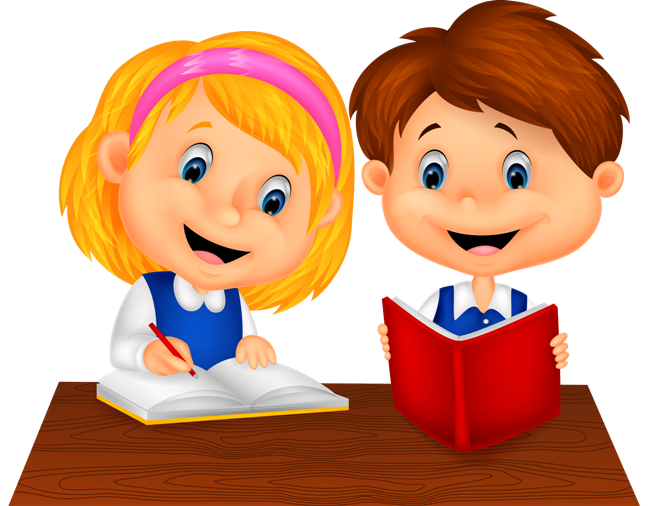 Урок
?
Сёння на ўроку
Інсцэніроўка верша 
   «Жук і слімак»
   Максіма Танка
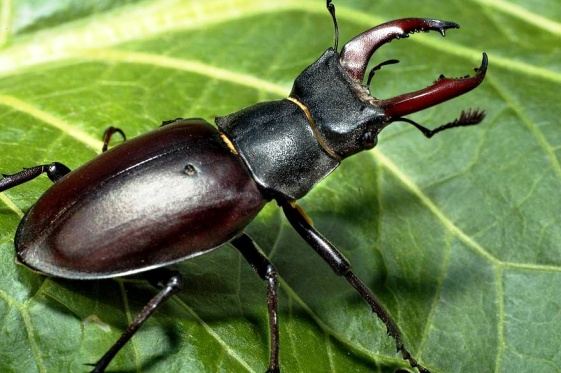 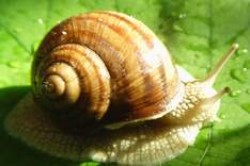 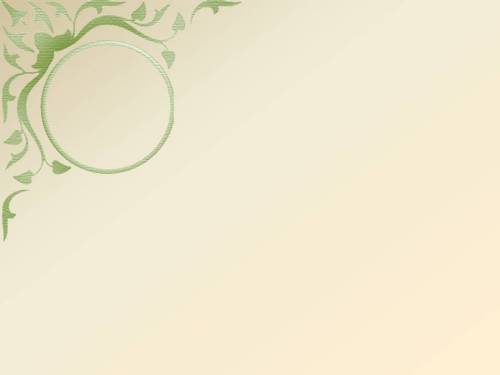 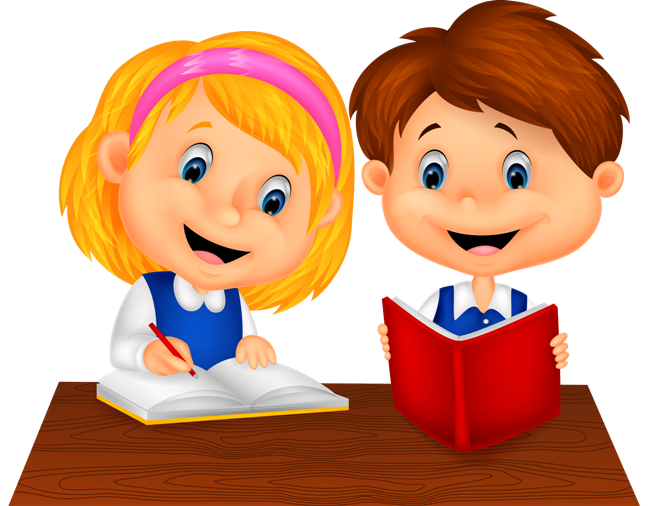 Урок
?
Расшыфруй назву твора
R W К Q S Р N О S Z П Y R Е W Л S L ЬR QК WR АS


RWКАHGFМУYСSDКАRWЗАSЦЬWRДЗSЯКSWУЙ R?S
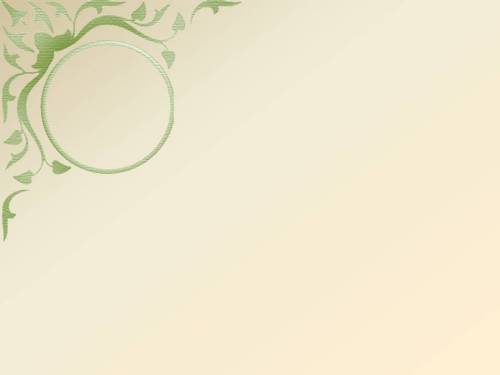 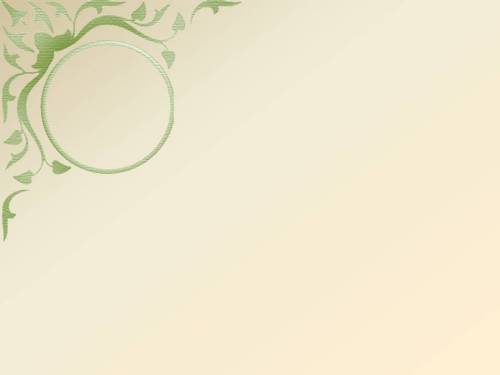 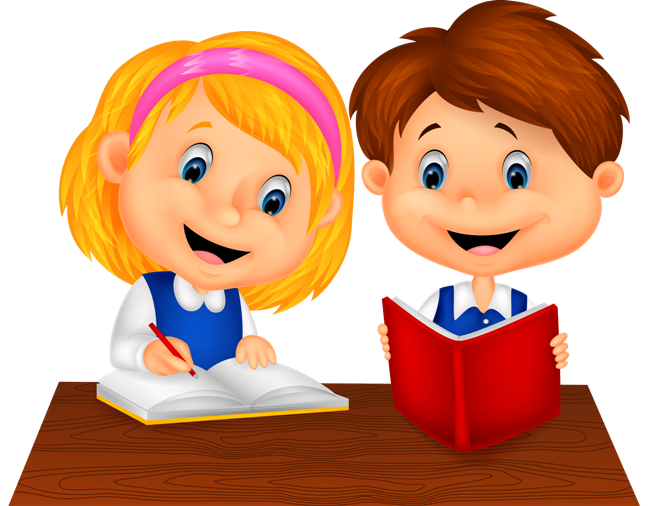 Урок
?
Расшыфруй назву твора
R W К Q S Р N О S Z П Y R Е W Л S L ЬR Q К W R А S


RWКАHGFМУYСSDКАRWЗАSЦЬWRДЗSЯКSWУЙ R?S
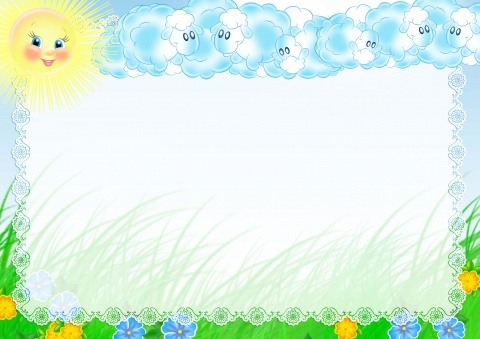 Фізкультмінутка
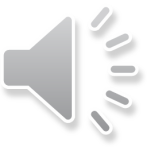 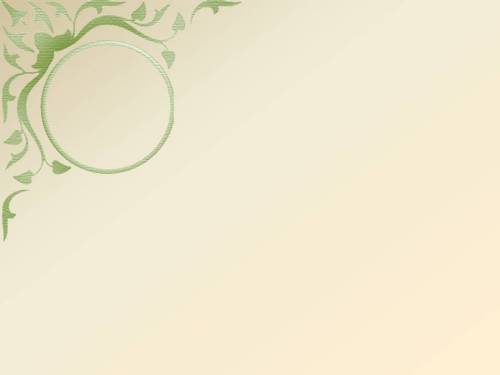 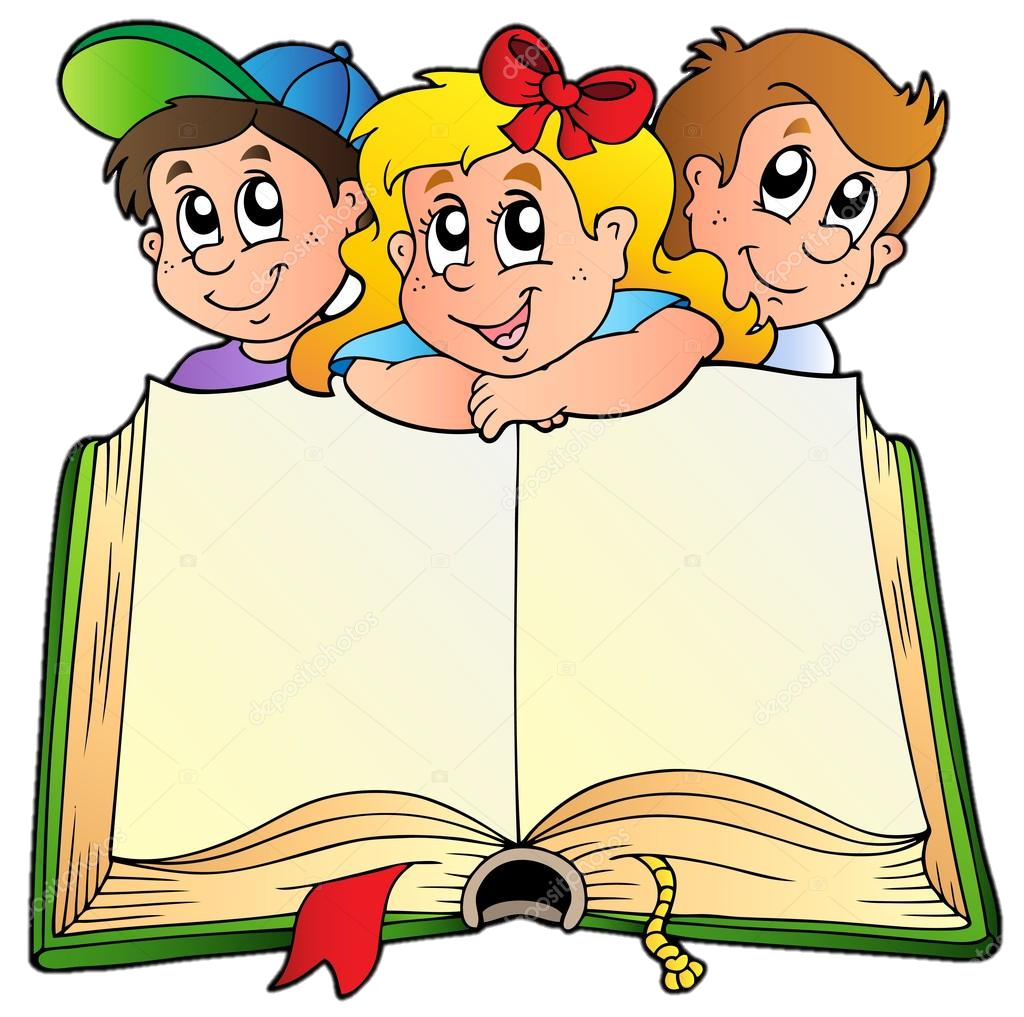 Урок
?
Як мы чытаем?
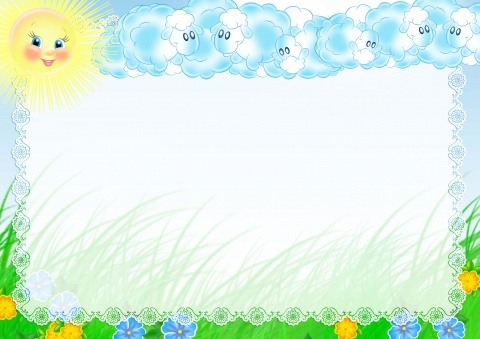 Злучы прыказкі
 
Ласкавае слова,                              так і людзі да цябе.
                
Як ты да людзей,                             а трэба салавейку
                                                           зялёная ветка.
Не трэба салавейку 
залатая клетка,                                што веснавы дзень.
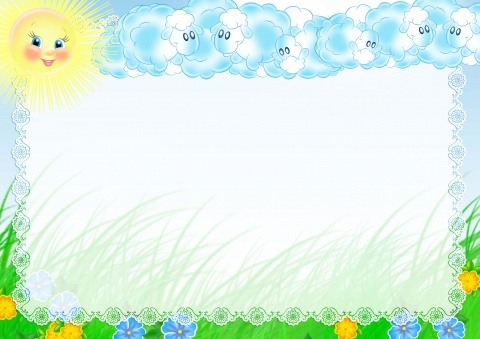 Злучы прыказкі
 
З кім пазнаешся,                         чым багата нагаварыць.

Лепш крышку зрабіць,                 а май сто сяброў.
 
 Не май сто рублёў,                        такі сам станешся.
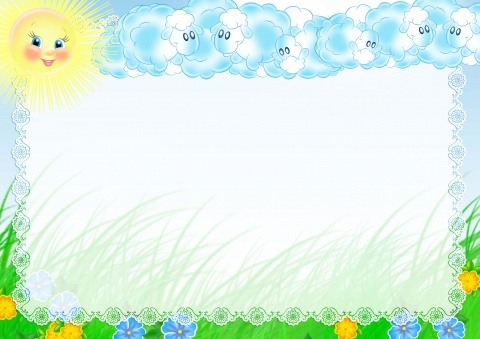 Сонейкава гульня 
«Так ці не?»
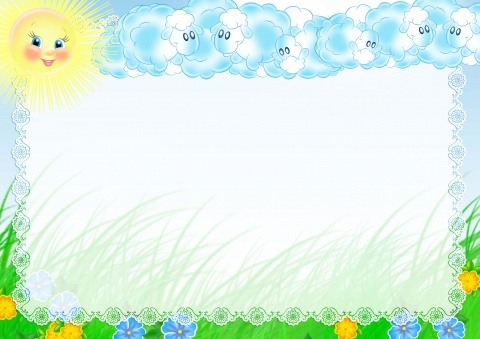 Сінквейн
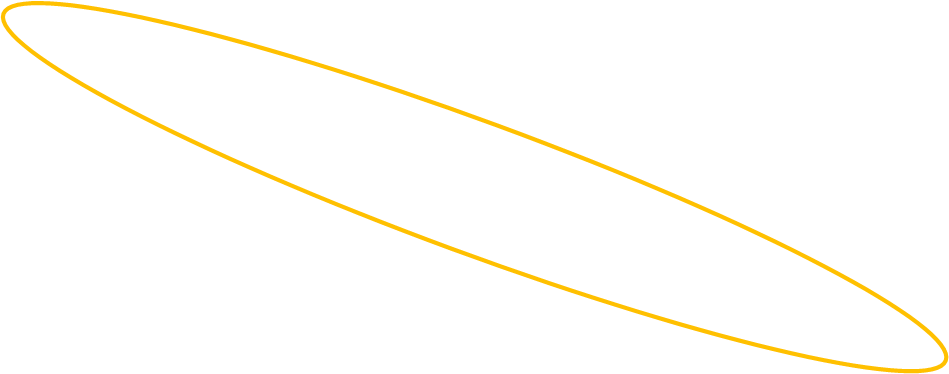 Дабрыня
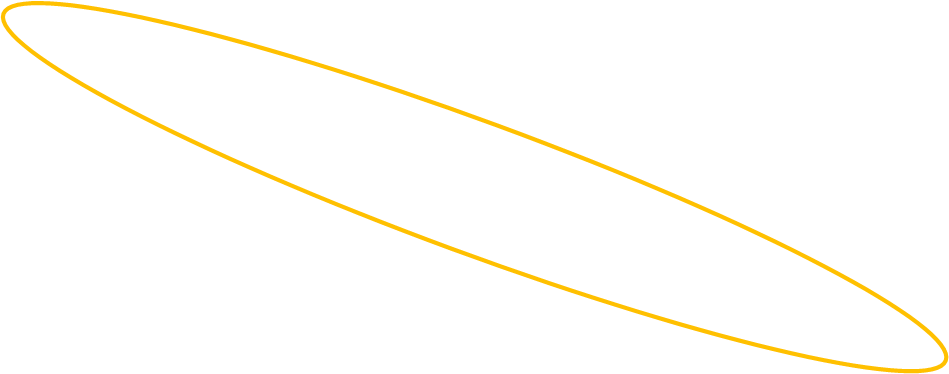 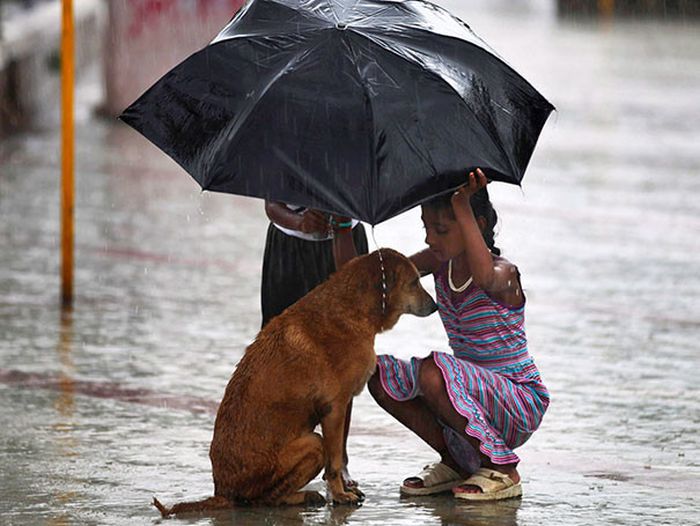 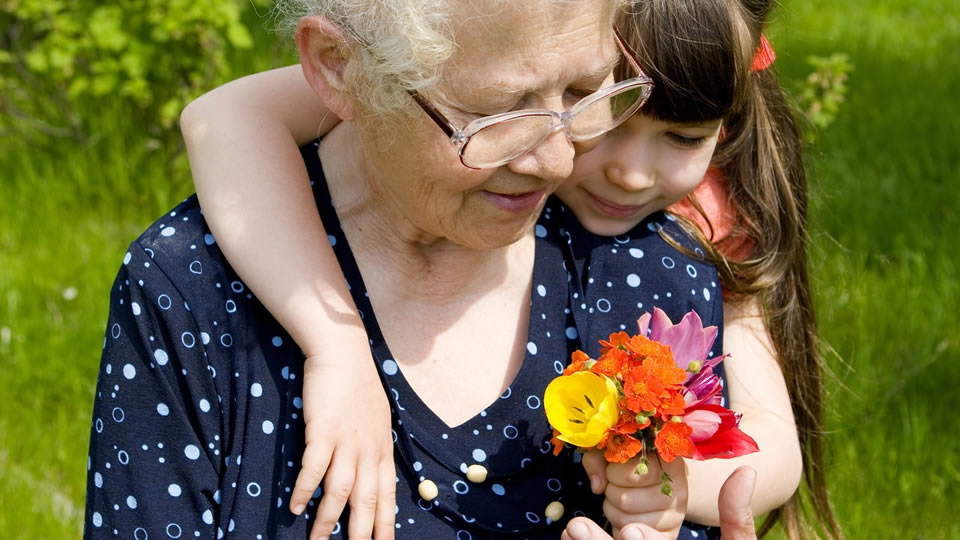 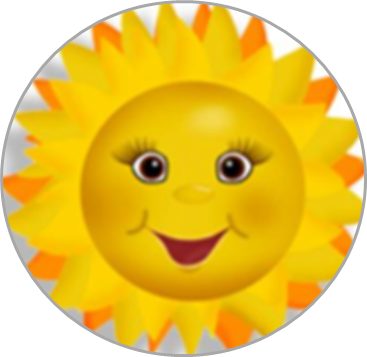 Падзяліся                     дабрынёй
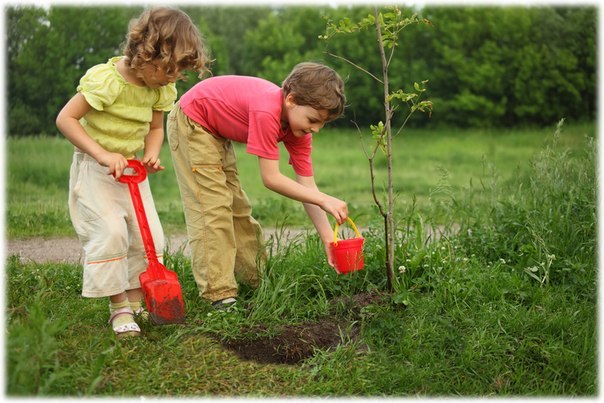 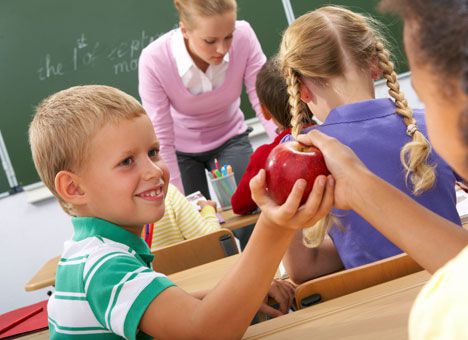 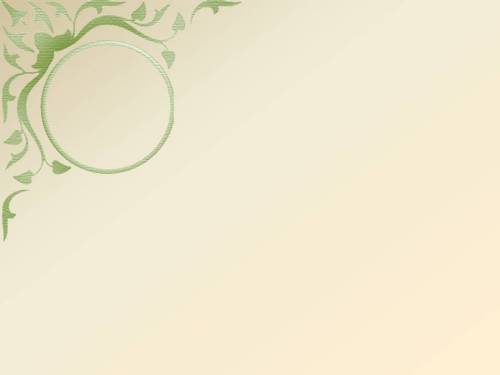 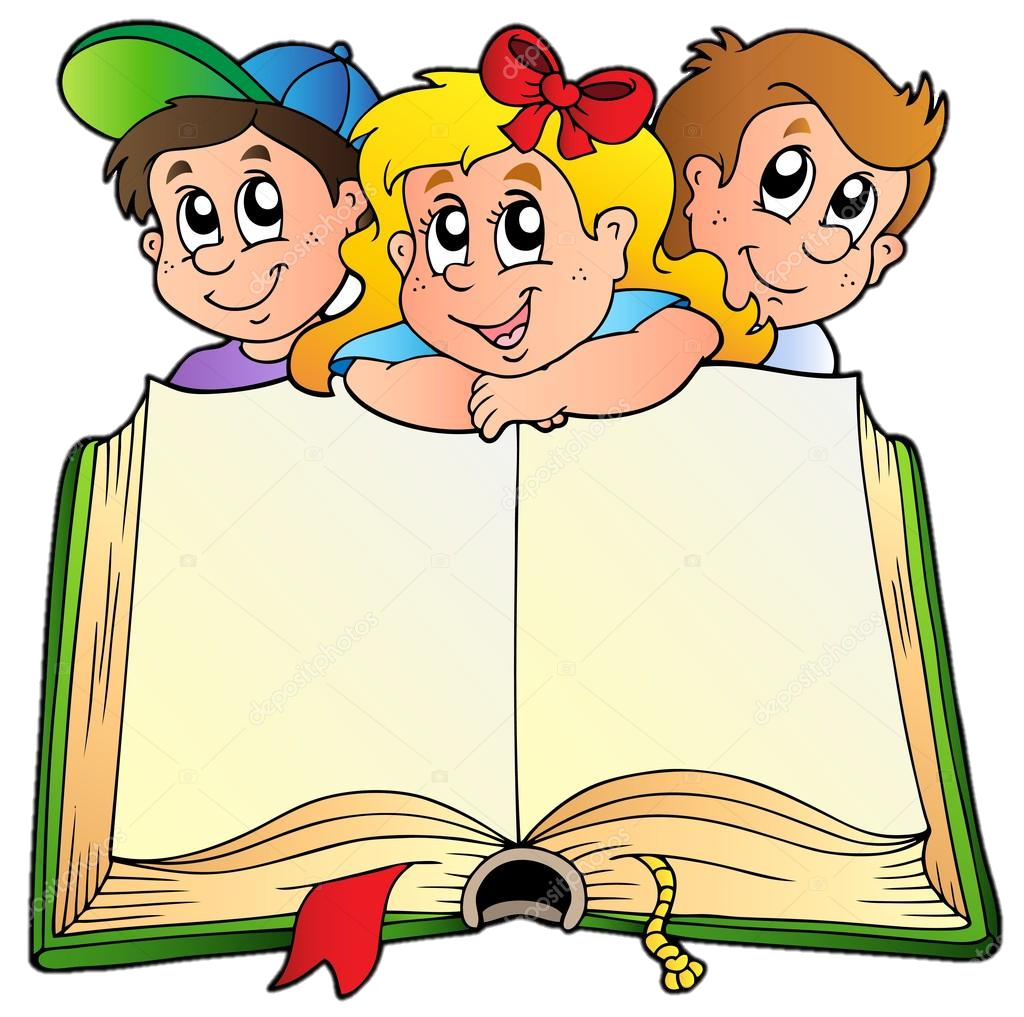 Урок
?
Чаму вучыліся на ўроку?
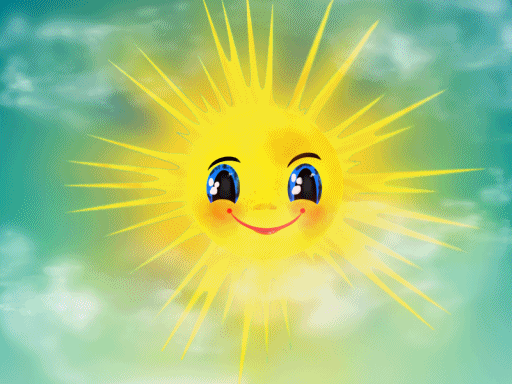 Дзякуй за дабрыню!
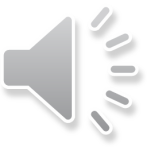